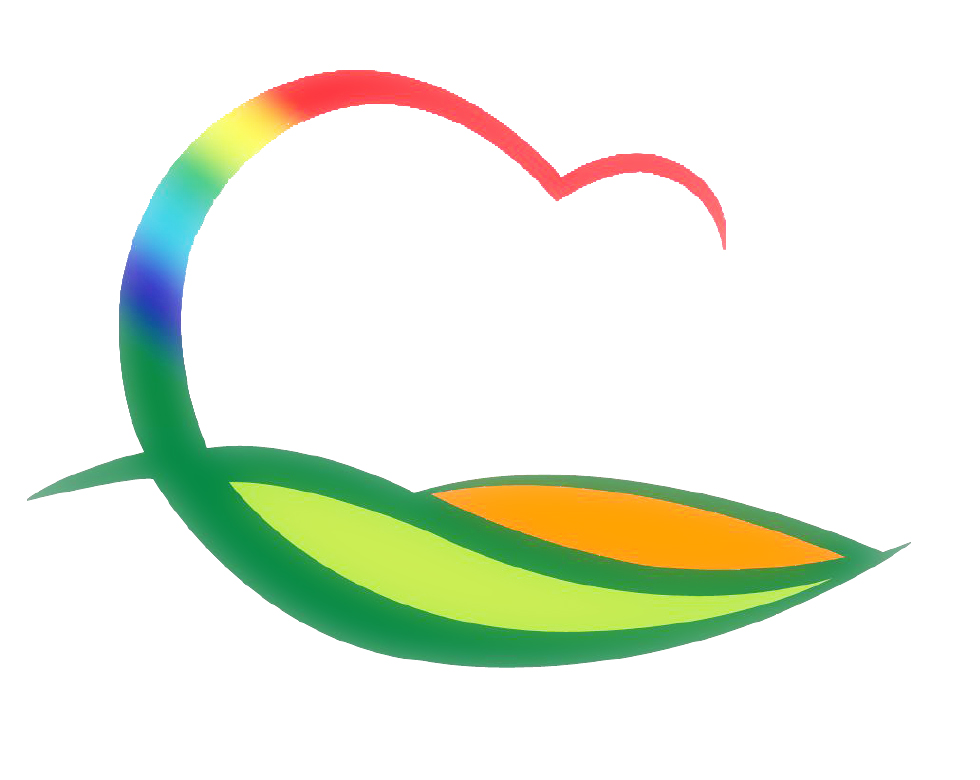 국 악 사 업 소
[Speaker Notes: 먼저, 지금의 옥천입니다.]
7-1. 난계국악단 해외 초청공연
초  청 자 : 재일본민단 오사카 지부
공연일시 : 11. 8.(일) 13:00
   ※ 체류기간  : 11. 7 ~ 11. 9. (2박3일) 
공연장소 : 일본 오사카 나미끼리 홀(2,000석 규모)
인      원 : 40명(지휘자 안성우 외 39명)
7-2. 영동군 ↔조달청 업무협약 체결
일      시 : 11. 16.(월) 11:30 
장      소 : 군청2층 상황실
참  석 자 : 14명 (조달청 7, 군 7)
내      용 : 국악체험촌 소개, 협약체결, 기념촬영
7-3. K-farm 누리사업 추진
기      간 : 2015. 4. ~ 11월
사  업 비 : 400백만원
사업내용 : 한전주 이설, 인도 및 야외무대 설치 
추진내용 : 공사준공
7-4. 국악콘텐츠 프론티어 2단계 사업 추진
기      간 : 2015.  11. ~ 2016.  3월
사 업 비 : 250백만원(국비 200, 군비 50)
사업내용 : 체험전수관 음악감상실 리모델링
추진내용 : 음악감상실 리모델링 설계 및 시공 제안 공모
7-5. 국악체험촌 산책로 조성 공사 추진
기      간 : 2015. 10. ~ 12월
사  업 비 : 32백만원
사업내용 : 국악체험촌 산책로 조성 1.2km 
추진내용 : 산책로 노선 정비 및 시설 설치
7-6. 국악기제작촌 환경정비공사 추진
기      간 : 2015. 11. ~ 12월
사  업 비 : 26,600천원
사업내용 : 폐가옥 철거 및 부지 정리, 배수로 정비
추진내용 : 토공 및 포장공사
7-7. 난계국악단 공연